Государственное бюджетное дошкольное образовательное учреждение детский сад № 82 компенсирующего вида Невского района Санкт-Петербурга
Презентация 
«900 дней и ночей»
Н.Е. Леонтьева 
учитель-дефектолог
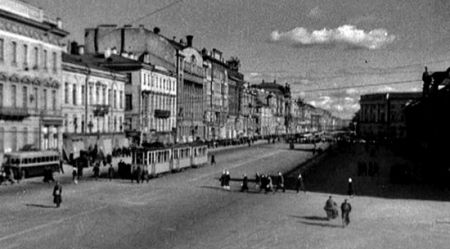 8 сентября, обычный день недели,Начало осени, красивое и яркое,Сентябрьский ветерок, и голуби летели,И лес к себе манил людей подарками,И тишиной, и свежестью дыхания.Привычно занималось утро раннее…Так было до того или потом,Но в этот год беда стучалась в дом.
В том 41-ом памятном годуЖелезным обручем сковало красоту,Безжалостный, губительный охват,Жизнь ленинградцев превративший в ад, –БЛОКАДА. Нам, живущим, не понять,Что чувствовал ребёнок, угасая,Везя на санках умершую матьИ губы от бессилия кусая…
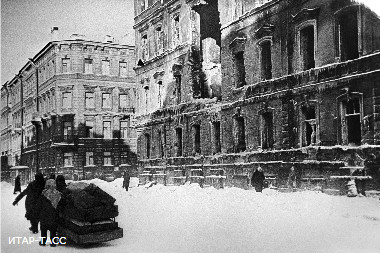 Звучат сирены, метронома звукТревожит память деточек блокадных,Им выпало без счёта адских мук,Труда для фронта без речей парадных,Им выпало, но люди не сдалИсь,Не сдался город, взрослые и дети!Их памяти, живущий, поклонисьИ расскажи – пусть помнят! – нашим детям.
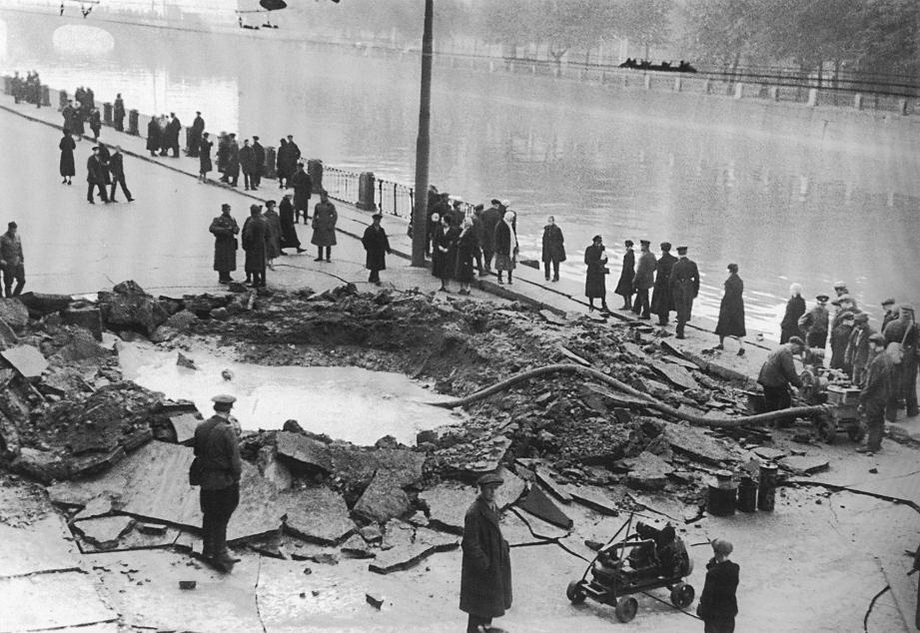 Дорога ЖИЗНИ Ладожский лед Страшный путь!На тридцатой,последней верстеНичего не сулит хорошего...Под моими ногами устало хрустетьЛедяноеломкоекрошево.
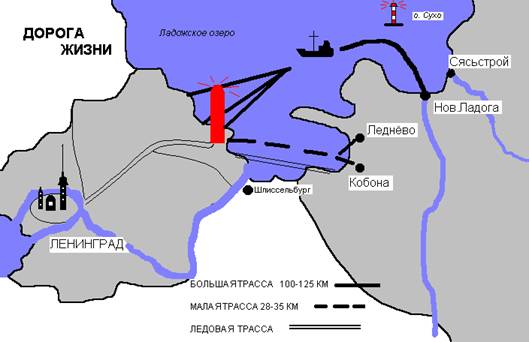 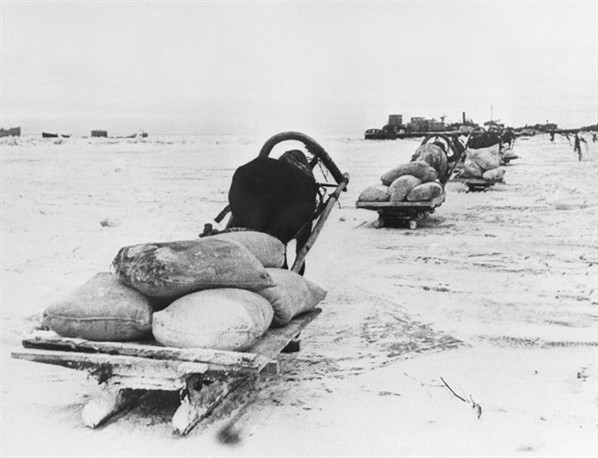 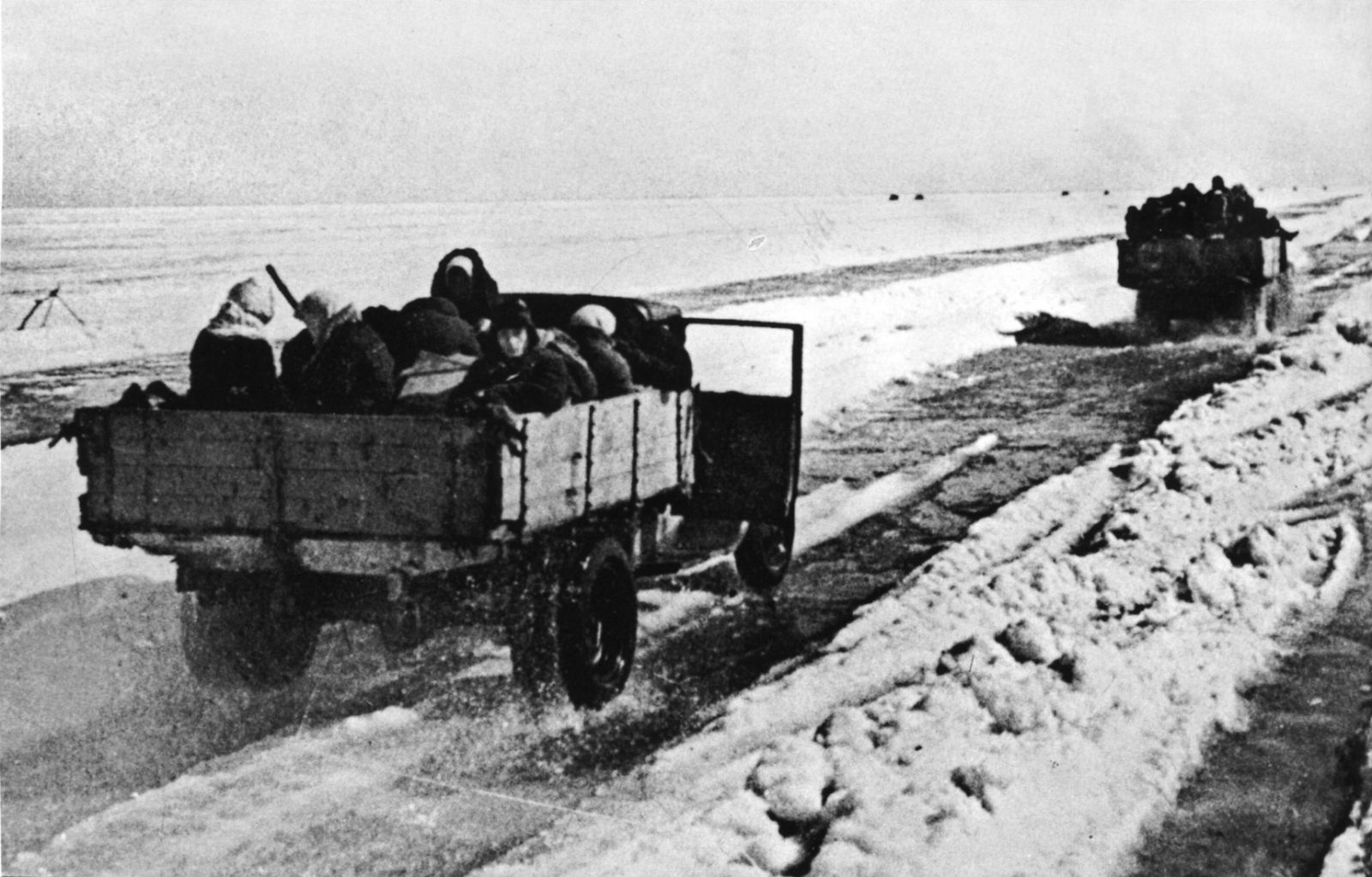 Жители блокадного Ленинграда делали всё для защиты города
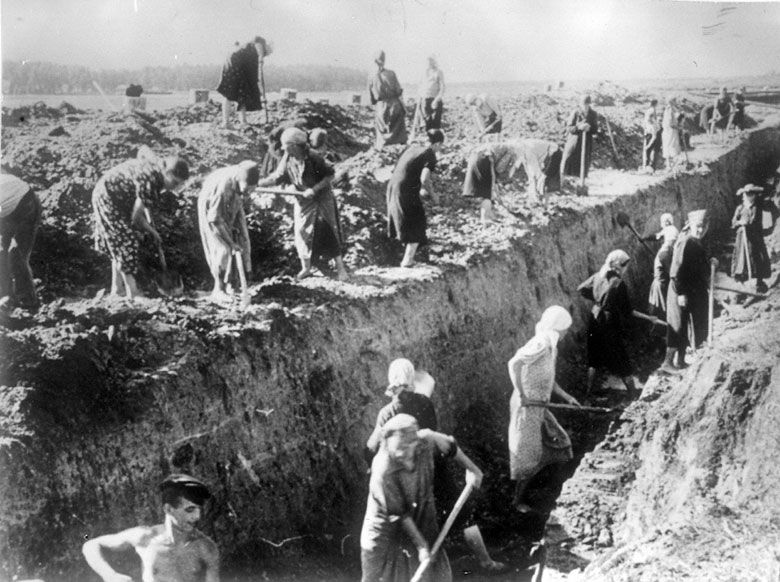 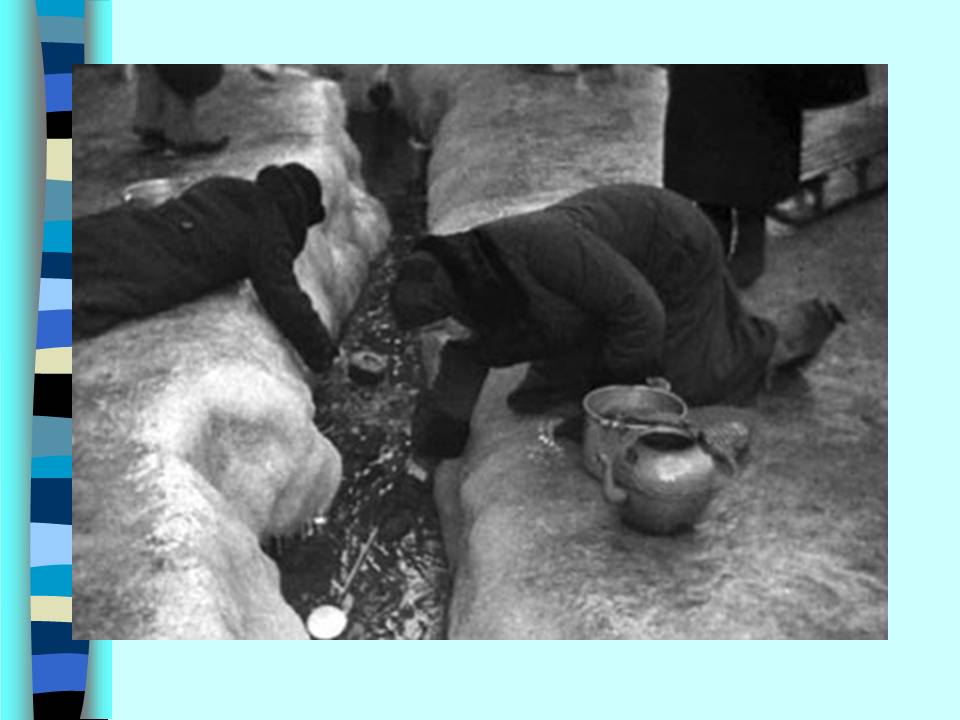 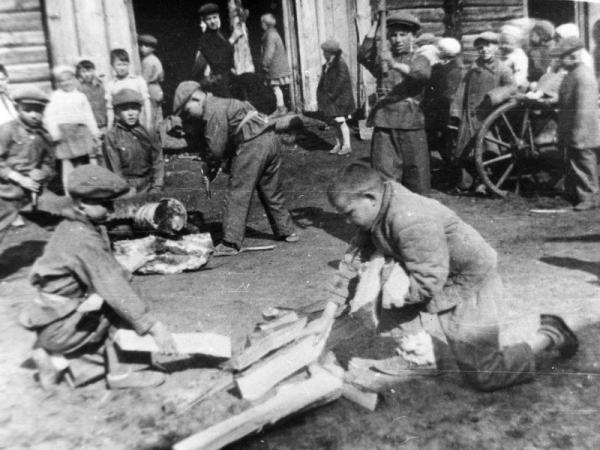 Водопровод не работал, электричества не было…
Чего бы нам пророки ни вещали, Ни перед кем мы не были в долгу. Исполнили, как деды завещали,- Мы Ленинград не отдали врагу!
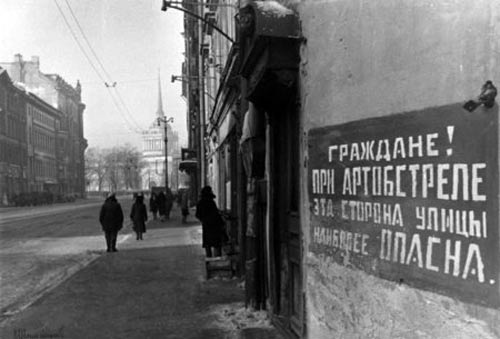 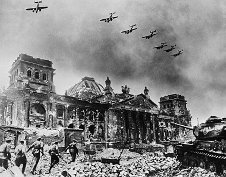 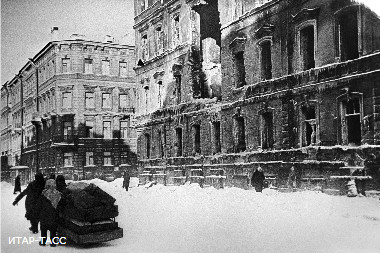 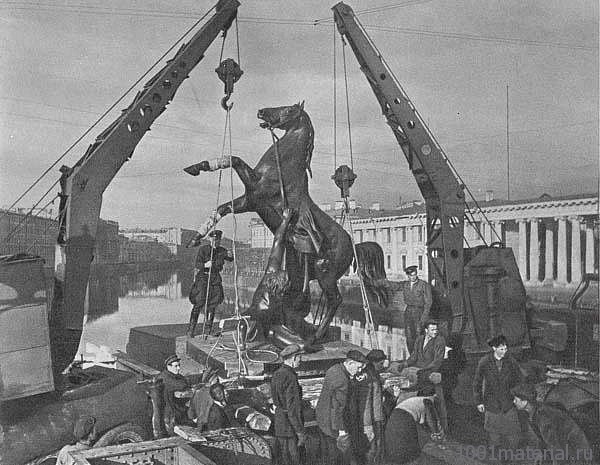 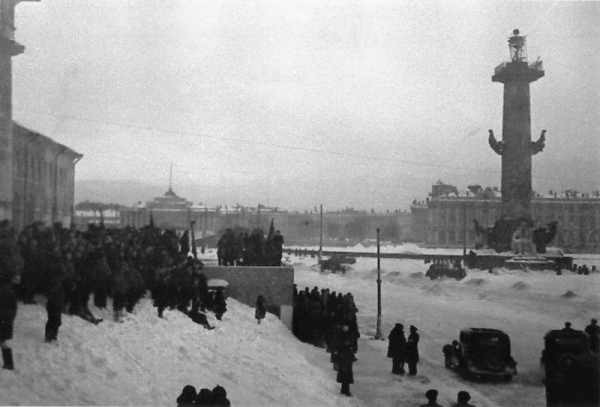 Об этом трудно забыть…
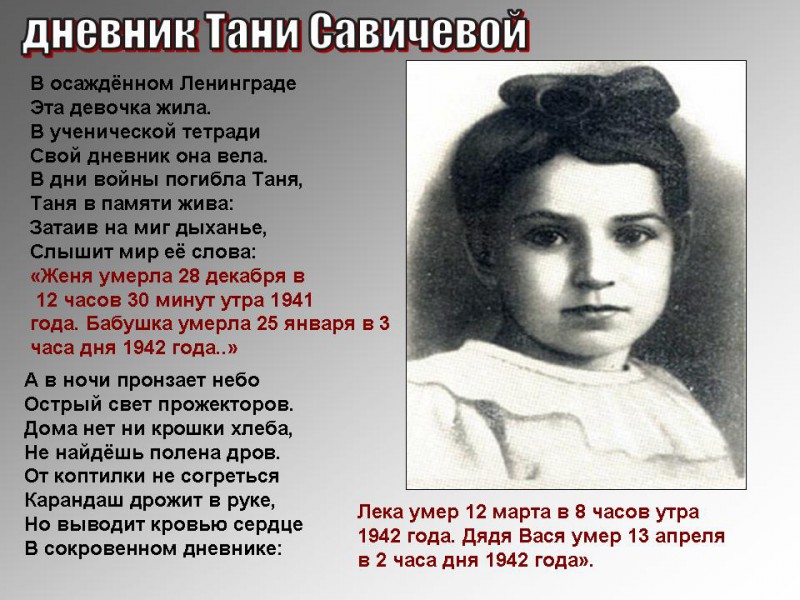 Хлебная карточка
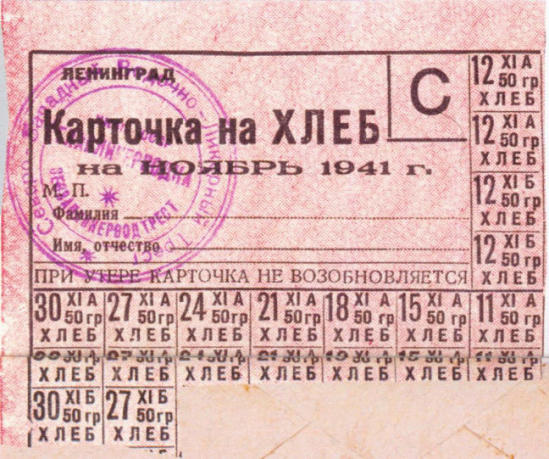 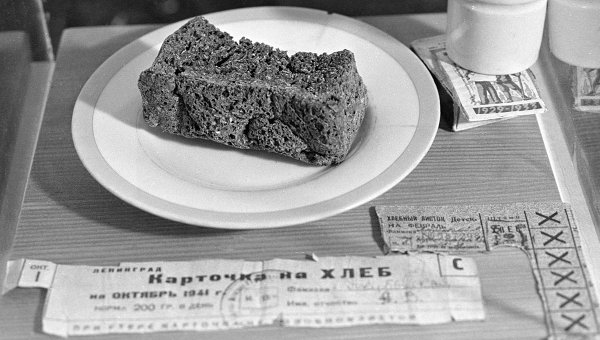 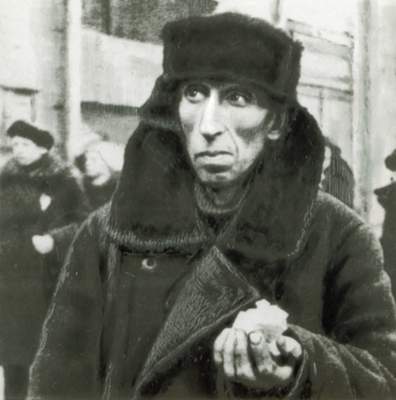 Город жил…
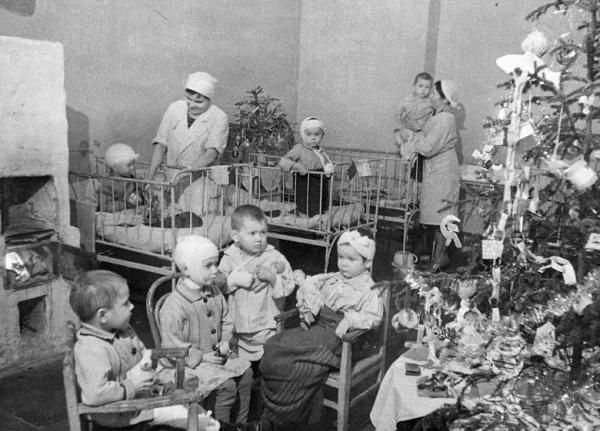 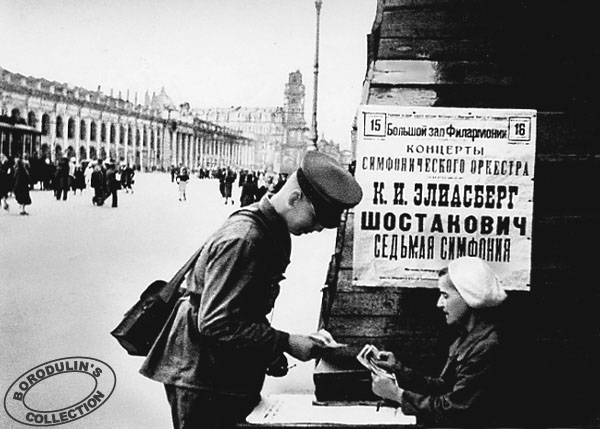 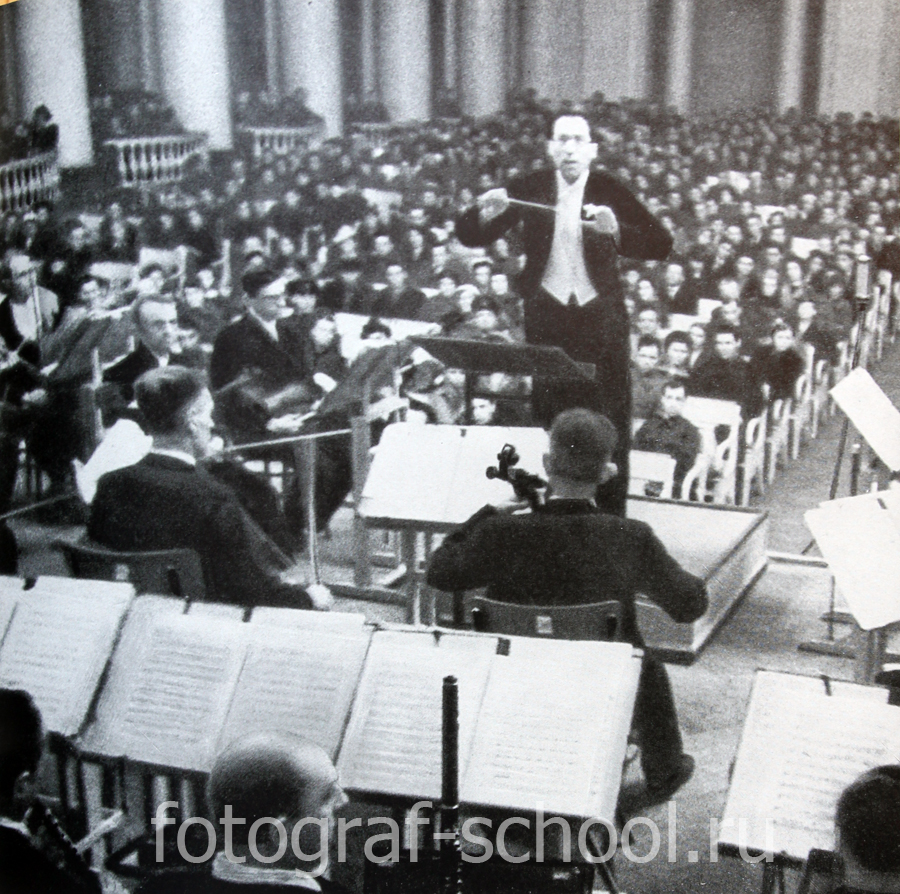 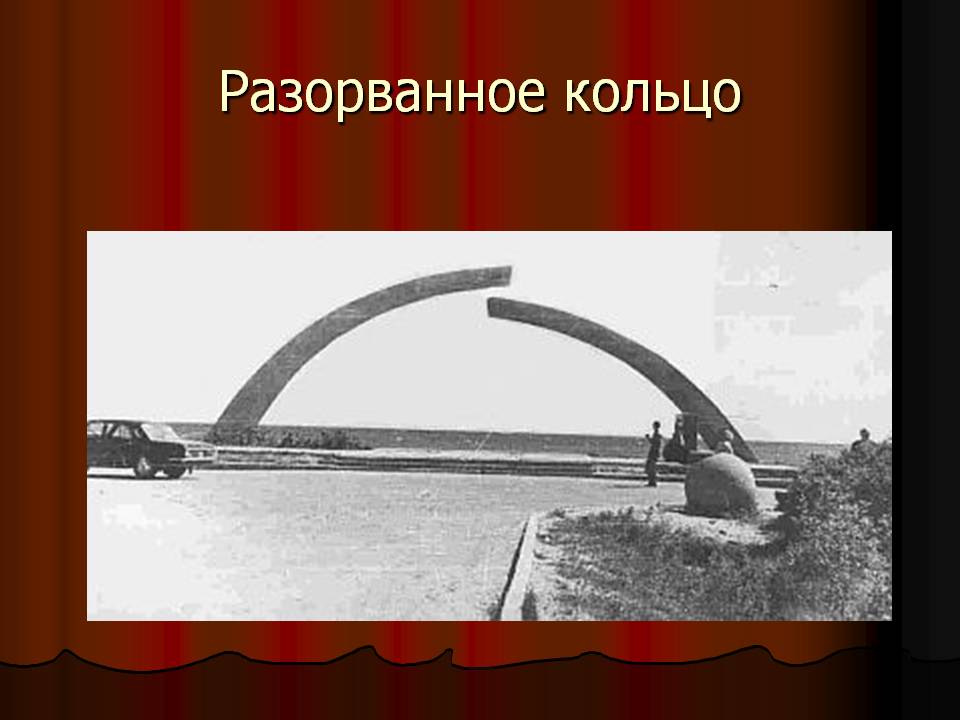 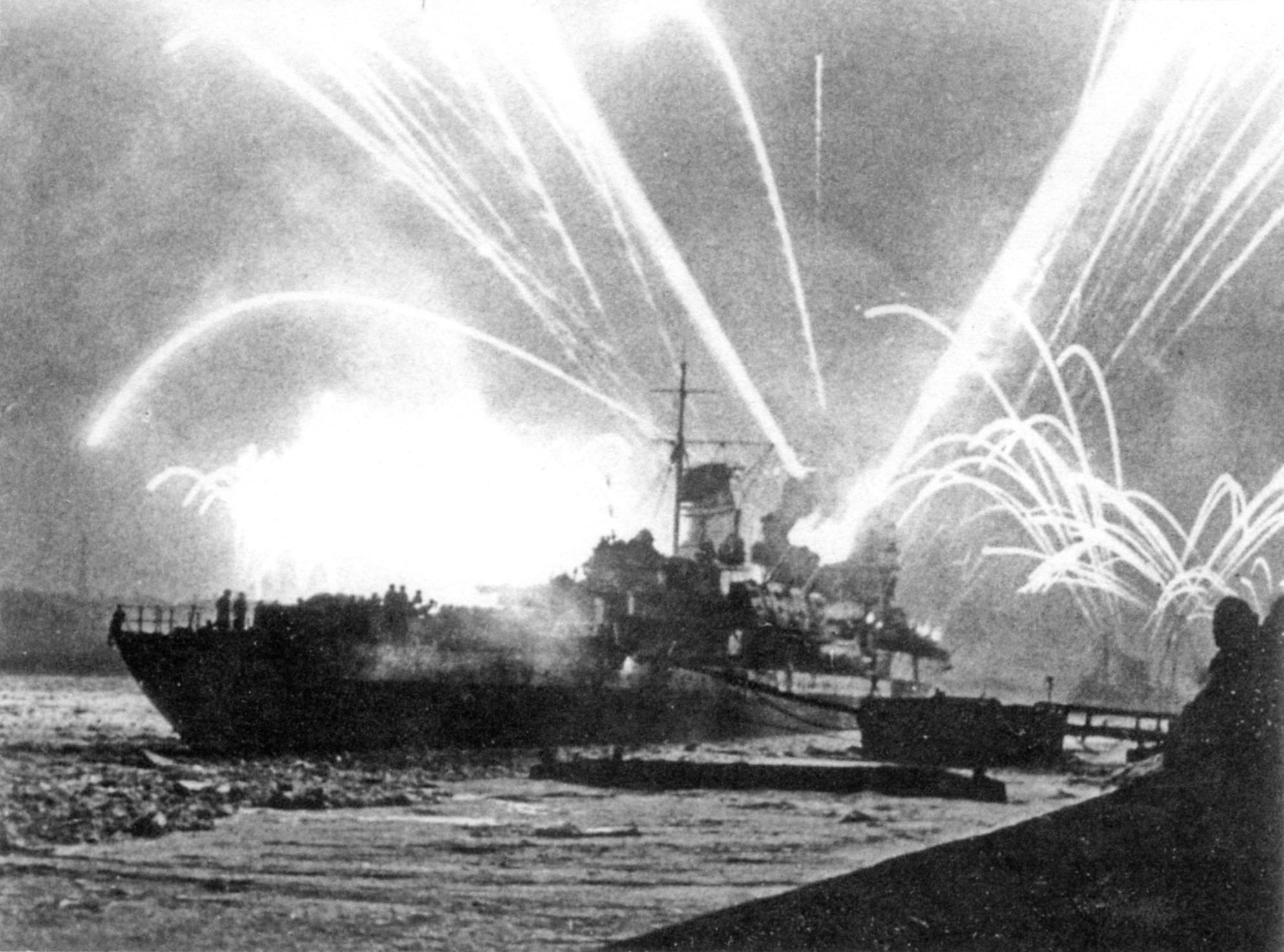 27.01.1944 года – великий день
День снятия блокады!!!
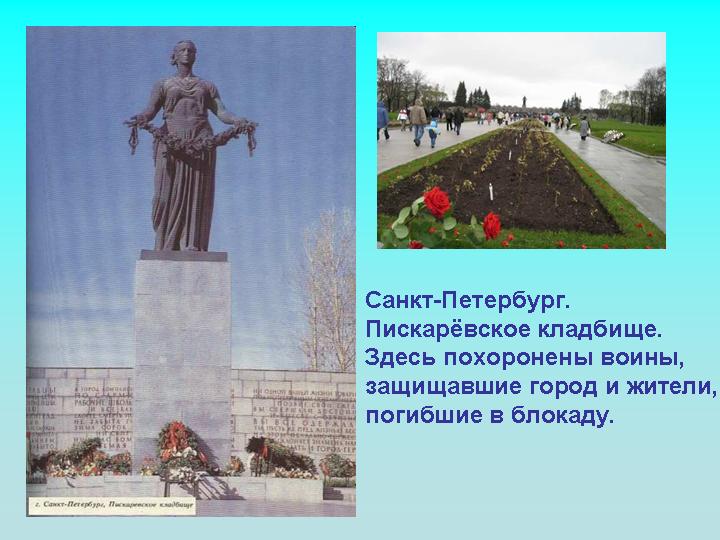